California School Dashboard Local Indicators
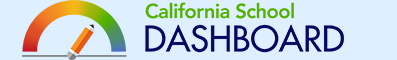 Maryetta Golden, Head of School (K-5th)
Riffat Akram, Head of Schools (6th - 8th)
Maurice Williams, Head of School (9th - 12th)
CA Dashboard
What Is the California School Dashboard? 

The California School Dashboard (or the Dashboard) is an online tool that shows parents and communities how schools and districts are performing on test scores, graduation rates, and other measures of student success. These multiple measures of success reflect California’s new accountability system, which is based on the ten priority areas of the Local Control Funding Formula (LCFF) available at http://www.cde.ca.gov/fg/aa/lc/lcffoverview.asp.
Local Indicators
Local indicators are a part of a seamless accountability system that: 

Reflects the emphasis on ‘local control’ 

Enables LEAs to measure its progress using local data 

Provides valuable information necessary for stakeholders to engage in meaningful engagement with a holistic understanding of local successes and challenges 

Informs the Local Control and Accountability Plan (LCAP) planning process
Local Indicators
Priority 1: 
Basic Services and Conditions
Teacher misassignment
Student access to instructional material
Conditions of school facilities

Priority 2: 
 Implementation of State Academic Standards

Priority 3: 
Parent Engagement

Priority 6:
School Climate

Priority 7:
Access to a Broad Course of Study
AIMS HS - Priority 1
Priority 1 - Basic Services and Conditions: Met
Teacher misassignment - 31%
Student access to instructional material - 100%
Conditions of school facilities - Good
The majority of AIMS HS teachers are credentialed and teach in their corresponding subject in every classroom. Teachers who are not yet credentialed are enrolled in university credential or intern programs.

AIMS HS has up-to-date AP-aligned textbooks/curriculum, AP test prep books, and novels based upon Lexile reading scores, AP frequency, and diversity.  Efforts are underway to enhance science classrooms to become more technology and lab ready.   

During the 2021-22, state and county health guidelines were strictly followed for safe in-person learning. Students are placed in stable cohorts, masks for students and staff are required and provided, and facilities are checked, sanitized and maintained throughout the day.  The school has partnered with an on-site janitorial company to provide additional daily cleaning, nightly spraying, and sanitization and maintenance services.  Hand sanitizer dispensers and air purifiers are placed throughout the building and in each classroom.  Air conditioners and solar blinds were installed in the classrooms to enhance the learning environment.
This provides students a COVID-19 safe, healthy and inviting learning environment where they are protected from physical and emotional harm. This is essential to the mission of our schools.   
Safe schools are not just places with advanced security procedures. They are also places that help students develop and that allow them to succeed, even in difficult circumstances. We believe safe schools encourage healthy behaviors that help students learn about fitness, nutrition, and healthy choices.
AIMS HS - Priority 2
Priority 2 - Implementation of State Academic Standards: Met

The district conducted several needs assessments in order to determine an appropriate English curriculum and to determine the teacher training required to build vertical alignment across grades K-12, with the ultimate goal being college-readiness.  AIMS HS determined a need for a greater number of higher-order thinking materials to support a college-ready literacy program. 

To ensure that we are providing and achieving academic standards, AIMS HS has aligned its English curriculum with Common Core State Standards, including the AP novels most frequently referenced on AP exams, exemplars for writing and rubric use, assessment of quality ELD programming and planning for an ELD K-12 initiative. In addition, AIMS will be planning to adopt new English Curriculum that better aligns with AP standards, and are preparing for new AP Seminar courses for sophomore English students.   AIMS HS offers supplemental academic programs such as ALEKS Math, Rosetta Stone, Scholastic Reading Inventory, Math  Inventory, Learning Ally, and Quill (Writing). 

New Reading and Math Strategies are incorporated into each classroom to establish schoolwide methods that are consistent in all classrooms to promote higher-order thinking.

We offer a robust AP curriculum framework to ensure students are prepared for college. Advanced placement courses provide our students the experience with college-level opportunities to ensure collegereadiness. New textbooks were purchased in alignment with updated AP standards to offer increased focus and rigor.  Next Generation Science Standards (NGSS), State Visual and Performing Arts, and Physical Education standards are included as part of our core curriculum.
AIMS HS - Priority 3
Building Relationships
1.Rate the LEA’s progress in developing the capacity of staff (i.e. administrators, teachers, and classified staff) to build trusting and respectful relationships with families. *Rating Scale (lowest to highest): 1 – Exploration and Research Phase; 2 – Beginning Development; 3 – Initial Implementation; 4 – Full Implementation; 5 – Full Implementation and Sustainability
School’s Answer: 4 – Full Implementation

2. Rate the LEA’s progress in creating welcoming environments for all families in the community. *Rating Scale (lowest to highest): 1 – Exploration and Research Phase; 2 – Beginning Development; 3 – Initial Implementation; 4 – Full Implementation; 5 – Full Implementation and Sustainability
School’s Answer: 5 – Full Implementation and Sustainability

3. Rate the LEA’s progress in supporting staff to learn about each family’s strengths, cultures, languages, and goals for their children.  Rating Scale (lowest to highest): 1 – Exploration and Research Phase; 2 – Beginning Development; 3 – Initial Implementation; 4 – Full Implementation; 5 – Full Implementation and Sustainability
School’s Answer: 4 – Full Implementation

4. Rate the LEA’s progress in developing multiple opportunities for the LEA and school sites to engage in 2-way communication between families and educators using language that is understandable and accessible to families. *Rating Scale (lowest to highest): 1 – Exploration and Research Phase; 2 – Beginning Development; 3 – Initial Implementation; 4 – Full Implementation; 5 – Full Implementation and Sustainability
School’s Answer: 5 – Full Implementation and Sustainability
AIMS HS - Priority 3
Building Partnerships for Student Outcomes
5. Rate the LEA’s progress in providing professional learning and support to teachers and principals to improve a school’s capacity to partner with families. *Rating Scale (lowest to highest): 1 – Exploration and Research Phase; 2 – Beginning Development; 3 – Initial Implementation; 4 – Full Implementation; 5 – Full Implementation and Sustainability
School’s Answer: 4 – Full Implementation

6. Rate the LEA’s progress in providing families with information and resources to support student learning and development in the home. *Rating Scale (lowest to highest): 1 – Exploration and Research Phase; 2 – Beginning Development; 3 – Initial Implementation; 4 – Full Implementation; 5 – Full Implementation and Sustainability
School’s Answer: 3 – Initial Implementation

7. Rate the LEA’s progress in implementing policies or programs for teachers to meet with families and students to discuss student progress and ways to work together to support improved student outcomes. *Rating Scale (lowest to highest): 1 – Exploration and Research Phase; 2 – Beginning Development; 3 – Initial Implementation; 4 – Full Implementation; 5 – Full Implementation and Sustainability
School’s Answer: 4 – Full Implementation

8. Rate the LEA’s progress in supporting families to understand and exercise their legal rights and advocate for their own students and all students. *Rating Scale (lowest to highest): 1 – Exploration and Research Phase; 2 – Beginning Development; 3 – Initial Implementation; 4 – Full Implementation; 5 – Full Implementation and Sustainability
School’s Answer: 4 – Full Implementation
AIMS HS - Priority 3
Seeking Input for Decision Making
9. Rate the LEA’s progress in building the capacity of and supporting principals and staff to effectively engage families in advisory groups and with decision-making. *Rating Scale (lowest to highest): 1 – Exploration and Research Phase; 2 – Beginning Development; 3 – Initial Implementation; 4 – Full Implementation; 5 – Full Implementation and Sustainability
School’s Answer: 4 – Full Implementation
10. Rate the LEA’s progress in building the capacity of and supporting family members to effectively engage in advisory groups and decision-making. *Rating Scale (lowest to highest): 1 – Exploration and Research Phase; 2 – Beginning Development; 3 – Initial Implementation; 4 – Full Implementation; 5 – Full Implementation and Sustainability
School’s Answer: 4 – Full Implementation

11. Rate the LEA’s progress in providing all families with opportunities to provide input on policies and programs, and implementing strategies to reach and seek input from any underrepresented groups in the school community. *Rating Scale (lowest to highest): 1 – Exploration and Research Phase; 2 – Beginning Development; 3 – Initial Implementation; 4 – Full Implementation; 5 – Full Implementation and Sustainability
School’s Answer: 4 – Full Implementation

12. Rate the LEA’s progress in providing opportunities to have families, teachers, principals, and district administrators work together to plan, design, implement and evaluate family engagement activities at school and district levels. *Rating Scale (lowest to highest): 1 – Exploration and Research Phase; 2 – Beginning Development; 3 – Initial Implementation; 4 – Full Implementation; 5 – Full Implementation and Sustainability
School’s Answer: 4 – Full Implementation
AIMS HS - Priority 6
Priority 6 - School Climate: Met
We conducted an annual survey to get results on school climate.  The survey is given to 9th-12th students/families.  Below are the results for students and families.

Student Survey (Strongly agree or agree responses)
1: At school I am able to do my work without worrying about my physical and/or emotional safety. 89.6%
2: I feel I am part of this school. 90.9%
3: Teachers and other grown-ups at school care about me. 90.9%

Family Survey (Strongly agree or agree responses)
1: At school my child is able to do his/her work without worrying about his/her physical or emotional safety. 92%
2: This school has a supportive learning environment for my child. 92%

Providing students a healthy and inviting learning environment where they are protected from physical and emotional harm is essential to the mission of our schools. Safe schools are not just places with advanced security procedures. They are also places that help students develop that allow them to succeed even in difficult circumstances. Safe schools encourage healthy behaviors that help students learn about fitness, nutrition, and healthy choices.
AIMS HS- Priority 7
Priority 7- Access to a Broad Course of Study: Met

1. Briefly identify the locally selected measures or tools that the LEA is using to track the extent to which all students have access to, and are enrolled in, a broad course of study, based on grade spans, unduplicated student groups, and individuals with exceptional needs served.

At AIMS HS, we have a strict course catalogue and listed within are all the course requirements for graduation at AIMS HS, including students’ A-G standards to qualify for entry into CSU and UC campuses. Except for students with Individualized Educational Plans (IEP), AIMS HS graduation requirements are universal for all AIMS HS students.  

2. Using the locally selected measures or tools, summarize the extent to which all students have access to, and are enrolled in, a broad course of study. The summary should identify any differences across school sites and student groups in access to, and enrollment in, a broad course of study. LEAs may describe progress over time in the extent to which all students have access to, and are enrolled in, a broad course of study.  

As a matter of equity, at AIMS HS, all students are enrolled in AP courses, beginning in their Freshman year.  Over the course of a student’s matriculation at AIMS HS, students will take at least 10-12 AP courses.  AIMS HS pays for 100 percent of all AP and SAT/PSAT Examinations for our students.  Freshmen students take an advisory course to help transition them into the rigors of high school and learn the importance of time management, note taking, and mental health / well-being.   Additional required grade level courses include Design Thinking (Freshmen) Latin / Logic (Sophomores), SAT / AP Test Prep (Juniors), and College Planning (Seniors.)  AIMS HS partners with Peralta Colleges to offer concurrent enrollment for its students through our AIMS U College Pathways program. Students take pathways courses, beginning in their sophomore year.
AIMS HS- Priority 7
Priority 7- Access to a Broad Course of Study: Met

3. Given the results of the tool or locally selected measures, identify the barriers preventing the LEA from providing access to a broad course of study for all students.

There are no barriers preventing the LEA from providing access to a broad course of study for all students. AIMS provides all students access to courses to meet and exceed UC / CSU A-G state standards.  

4. In response to the results of the tool or locally selected measures, what revisions, decisions, or new actions will the LEA implement, or has the LEA implemented, to ensure access to a broad course of study for all students?

Implemented during the 2020-21 academic school year, the AIMS U College Pathways program allows AIMS Students the opportunity to take Pre-Business, Pre-Engineering / Design Media, Pre-Law, and Pre-Med Peralta Community College classes (Merritt, Laney College and Berkeley CC) while on campus at AIMS.  

As part of the pathways program, AIMS HS students are enrolled in pathway programs, have the opportunity to earn between 18-24 UC and CSU transferable college credits, and potentially begin their college career with sophomore standing.
The school is engaging with various stakeholders to ensure that we are gathering information and to include all families. 

The LEA is working on strengthening the way that we are providing information and resources to support student learning and development in the home.

The LEA is working towards strengthening the way in which we seek input for decision making.